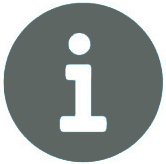 OBIETTIVO
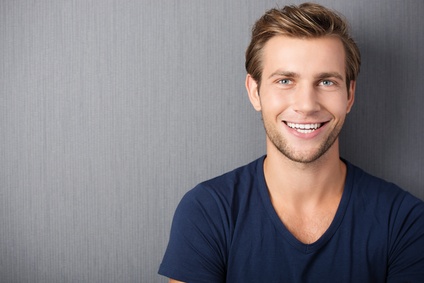 Descrivi in ​​poche righe il tuo background professionale, le tue competenze chiave per la posizione ei tuoi obiettivi di carriera. Questa è in realtà un'introduzione alla tua lettera di presentazione. Puoi presentarli come elenchi puntati o come testo normale.
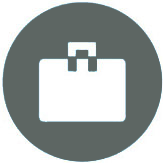 ESPERIENZA PROFESIONALI
ENZO DIEGO
TITOLO DI POSIZIONE
Indirizzo :    10 Lorem Ipsum Dolor 00 Roma
Telefono :   123 456 789
Email :         mail@email.com
Web :          http://www.site.com
CONOSCENZE
ABILITÀ 1
ABILITÀ 1
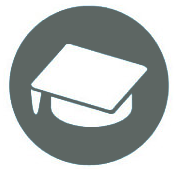 FORMAZIONE
ABILITÀ 1
ABILITÀ 1
PERSONALITÀ
PERSONALITÀ 1
PERSONALITÀ 1
PERSONALITÀ 1
PERSONALITÀ 1
LINGUA
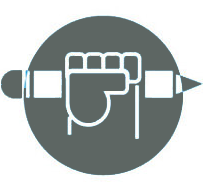 HOBBY
INGLESE
Descrivi le tue aree di interesse o altre informazioni che ritieni sia importante includere nel tuo CV.
FRANCESE
SPAGNOLO